САВЈЕТОВАЊЕ ИЗ СРПСКОГ ЈЕЗИКА ЗА ПРОФЕСОРЕ СРЕДЊИХ ШКОЛА,ШКОЛСКА 2022/2023. ГОДИНА
ИНСПЕКТОР-ПРОСВЈЕТНИ САВЈЕТНИК
                                                 СМИЉАНА АНТОНИЋ
АНАЛИЗА ТАКМИЧЕЊА ИЗ СРПСКОГ ЈЕЗИКА И ЈЕЗИЧКЕ КУЛТУРЕ ЗА УЧЕНИКЕ 2. РАЗРЕДА СРЕДЊИХ ШКОЛА У ШКОЛСКОЈ 2021/22. години
Циљ такмичења је развијање љубави према српском језику и унапређење наставе српског језика. Регионално такмичење је одржано 26.03.2022. заступљеност такмичара по регијама је сљедећа:
На Републичко такмичење 30.04.2022. године у Бијељину (домаћин ЈУ Пољопривредна и медицинска школа Бијељина) је позвано 14 ученика. Позвани су сви побједници регионалног нивоа такмичења или они ученици који су освојили 85 и више бодова. 
Побједница је Ања Мучаловић из ЈУ Гимназија Бања Лука, наставник Предраг Копрена.
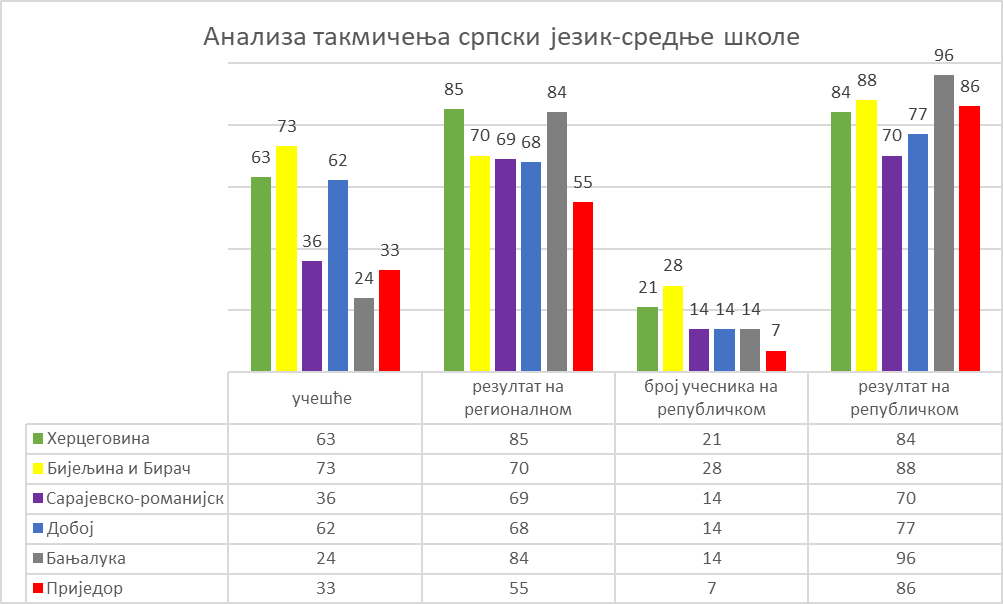 Табеларни приказ  резултата и одзива школа на такмичење
Збирна табела резултата и одзива школа на такмичење
Задаци на такмичењу су подразумијевали градиво српског језика за 1. и 2. разред гимназије и средњих стручних школа (фонетика и морфологија), а ученици су рјешавали задатке средњег и високог нивоа. Републички ниво је имао за циљ постављање високих критерија за познавање морфолошких категорија, али и фонолошких које су усвојене у претходном разреду. Задаци су постављени тако да упућују ученике на закључивање (анализа и синтеза), а избјегли су се задаци меморијског типа.
Ученици су у укупном збиру показали висок ниво постигнућа јер су на републичком такмичењу ријешили 83% теста.